What Would You Do?How to Manage Behavior in your Classroom
Presented By: Caryn Fuiten, Traci Hayward and Amanda Roberts
Behavior vs. Classroom Management
Behavior:
The way in which one acts or conducts one self, especially towards others
Classroom management:
Term used to describe the process of ensuring that classroom lessons run smoothly without disruptive behavior from students compromising the delivery of instruction
Definitions from Wikipedia.org
[Speaker Notes: NOTE: To change images on this slide, select a picture and delete it. Then click the Insert Picture icon in the placeholder to insert your own image.]
Effective Classroom Management:
Be proactive
Reinforce positive
Consistency/Routine (Establish rules/expectations early on)
Language/Communicating Appropriately  (BIST)
Common Sense
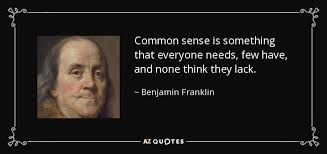 Internal Motivation
Individualized
Naturally Satisfying
Enjoying the activity itself.
Rewards/Incentives
Ex: Stickers, candy, treasure boxes, praises, etc.
External outcomes
Earned Behavior
Praise
Intrinsic Motivation
Extrinsic Motivation
Vs.
=Balance
[Speaker Notes: NOTE: To change images on this slide, select a picture and delete it. Then click the Insert Picture icon in the placeholder to insert your own image.]
Current Trends/Resources
Clip 
Charts
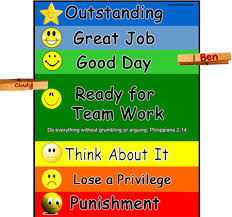 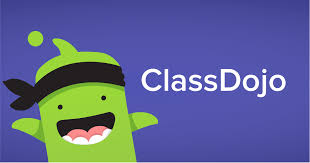 PBIS
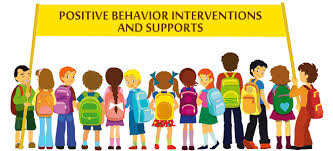 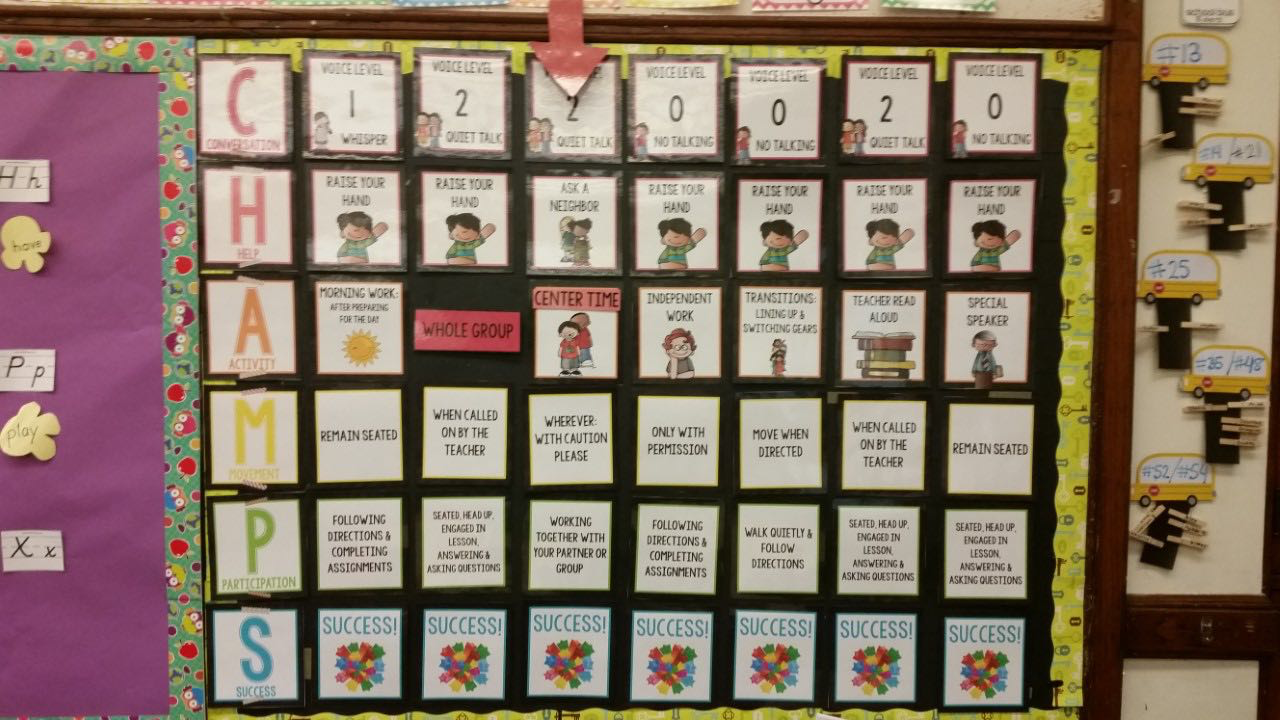 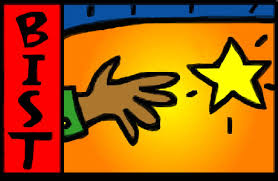 Picture Credits: Google Images
Class Dojo
Who uses ClassDojo?
https://teach.classdojo.com/#/launchpad?_k=bp9kpa
Parent Involvement
https://www.youtube.com/watch?v=fxdDKMDqRYo
Helpful vs. Hurtful

Administrative Support
When Behavior Declines…..
STOP behavior
Review rules/expectations
Utilize building staff for removal (student or class)
Similar to BIST training (safe seat time)
Student Re-entry
Scenarios

https://www.youtube.com/watch?v=0WXhtyVs9Gk

https://www.youtube.com/watch?v=PkY1IJMzJkk

What situations have you encountered?
Social Media
What would you do if a parent was unhappy with a classroom incident and went on social media to vent/complain? 

Teachers and Social Media
Final Thoughts:
Behavior plans
Utilizing staff within the building (buddy rooms)
It is okay to ask questions and ask for help
Utilize district staff/resources
Review rules/expectations whenever needed (especially when a sub is coming)
Document, Document, Document
Contact Information
Caryn Fuiten (former 2nd grade teacher/Reading Recovery):
cfuiten@dps61.org

Traci Hayward (PE):
thayward@dps61.org

Amanda Roberts (Kindergarten)
aroberts@dps61.org